| 02.02.2023
ENVIRONMENTAL PERFORMANCE 2022
PMG POLMETASA
ISO 14001:2015
ENVIRONMENTAL PERFORMANCE
HAZARDOUS WASTE
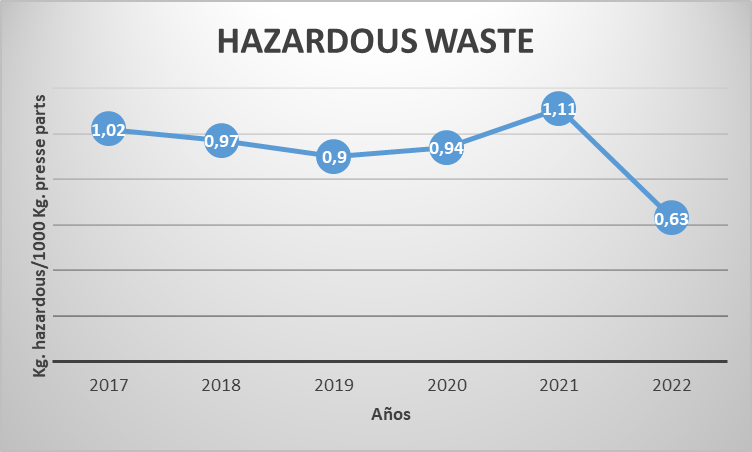 2
PMG Group | O. Sanz | 02.02.2023
ISO 14001:2015
ENVIRONMENTAL PERFORMANCE
NON HAZARDOUS WASTE
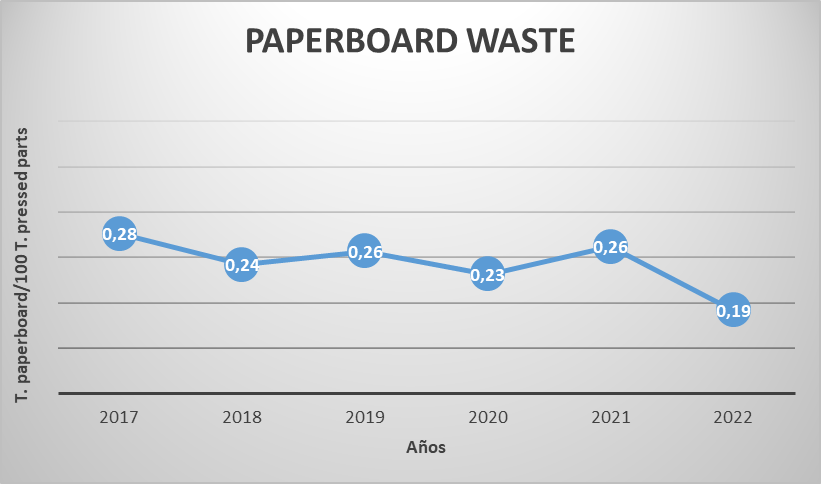 3
PMG Group | O. Sanz | 02.02.2023
ISO 14001:2015
ENVIRONMENTAL PERFORMANCE
NON HAZARDOUS WASTE
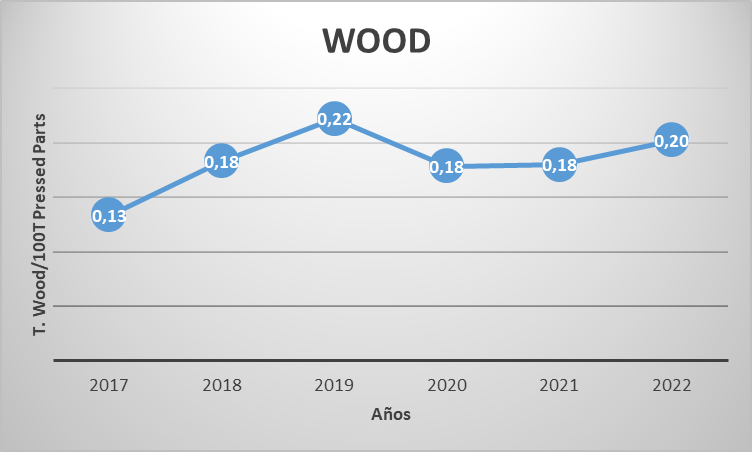 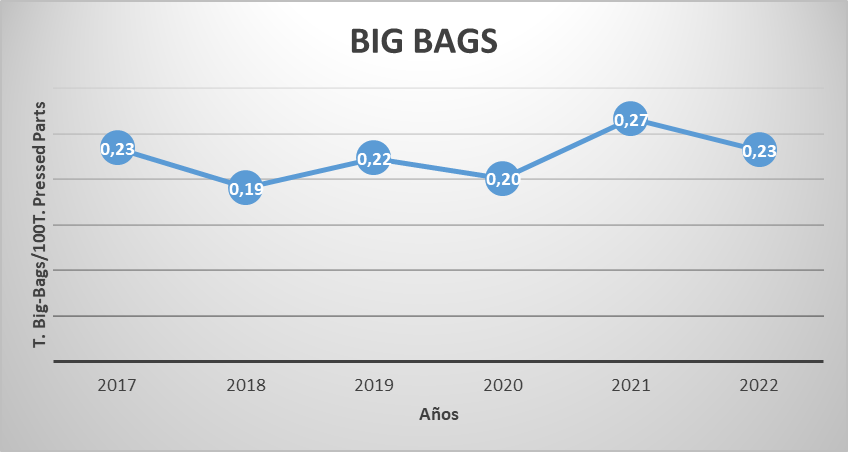 4
PMG Group | O. Sanz | 02.02.2023
ISO 14001:2015
ENVIRONMENTAL PERFORMANCE
NON HAZARDOUS WASTE
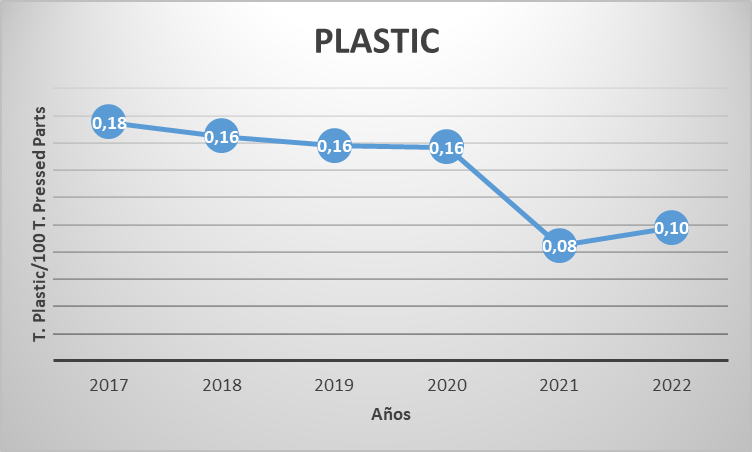 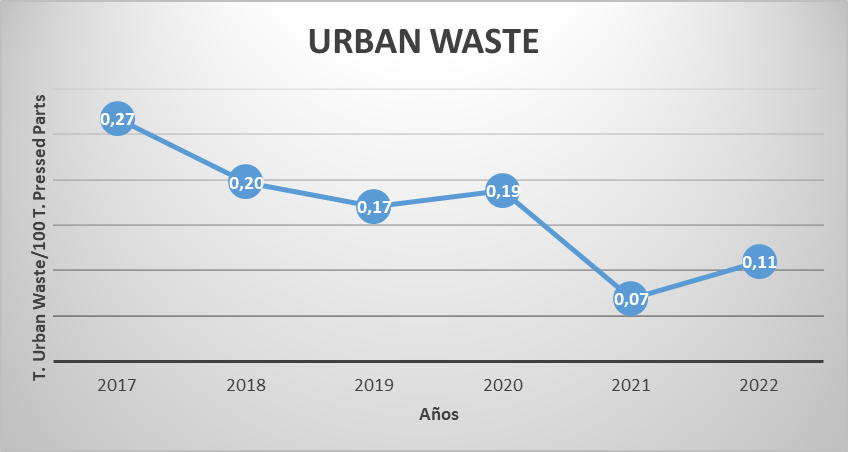 5
PMG Group | O. Sanz | 02.02.2023
ISO 14001:2015
ENVIRONMENTAL PERFORMANCE
WATER CONSUMPTION
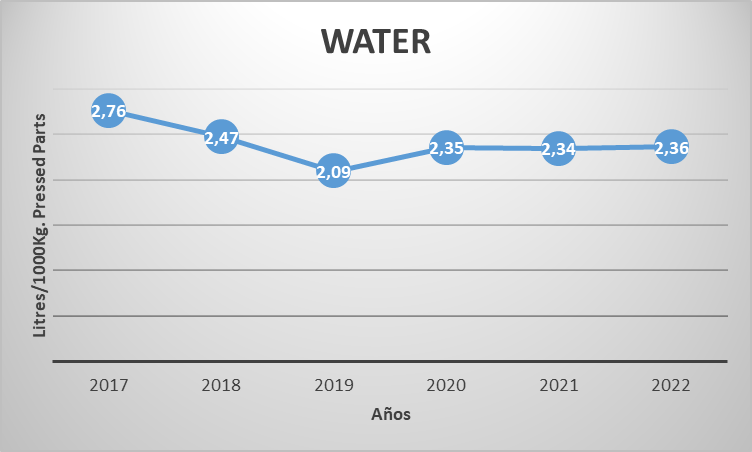 6
PMG Group | O. Sanz | 02.02.2023
ISO 14001:2015
ENVIRONMENTAL PERFORMANCE
MATERIAL CONSUMPTION
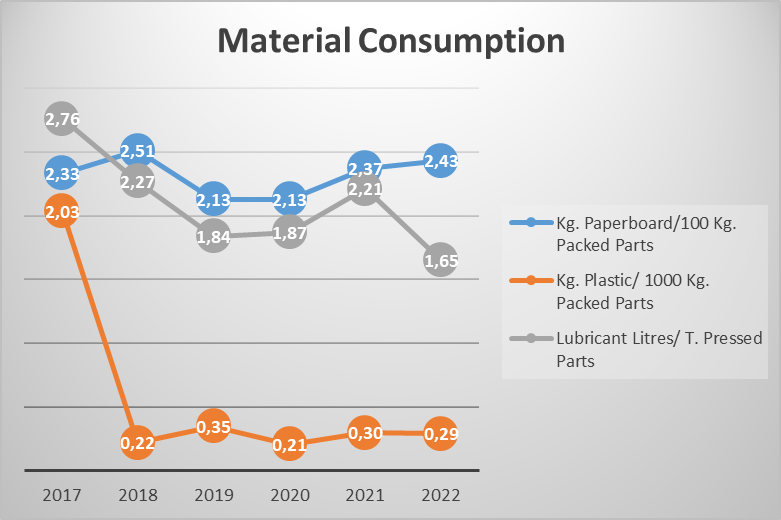 7
PMG Group | O. Sanz | 02.02.2023
ISO 14001:2015
ENVIRONMENTAL PERFORMANCE
BIODIVERSITY
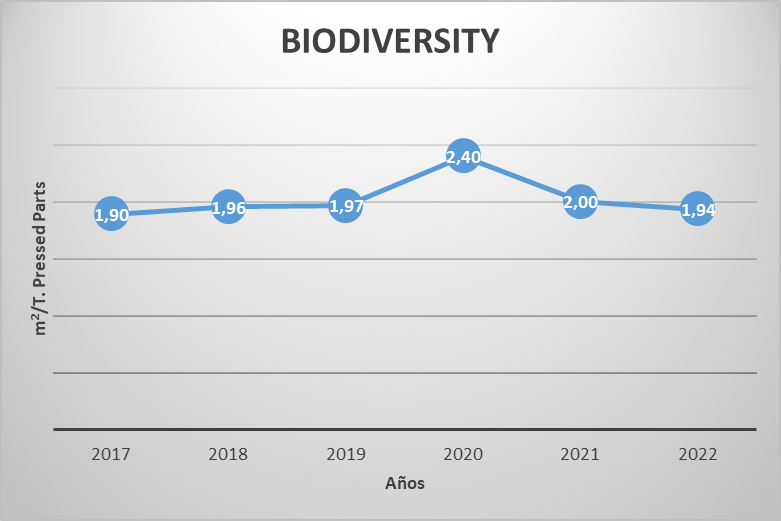 8
PMG Group | O. Sanz | 02.02.2023